Literacy
Spelling- Revise vo diagraphs and final blends
Sentence Structure, full stops, capitals and question marks
Write instructions and directions
Numeracy
Number processes- 2/3/4 digit numbers, partitioning, comparing, ordering and place value
Estimating and rounding- nearest ten or one hundred. Numbers before, after and between
Number words and sequences- counting in 5,10,2,4,3 and 6
Time – Measurements of time
In Primary 4 this term we are focussing on
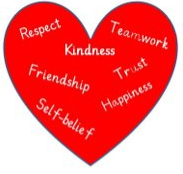 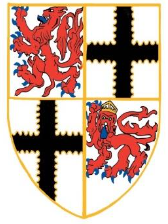 Developing our skills for life, learning and work 
Become more familiar with using technology
Investigate inventions and how they have developed over time
Research Scottish inventors and their discoveries
Developing our Faith 
Discuss Bible stories and understand how they help us lead a Christian life
Discuss how God created and loves us
Learn about Jesus as a teacher and a healer
Explore the seasons and feast days in the liturgical year
Health and Wellbeing
Ready, Respectful, Safe
SHANARRI
Friendships and emotions and regulation strategies 
RRS- Article of the week
Zones of Regulation
Born for Greater Things
[Speaker Notes: Term 1 2024-2025]